Сан атооч
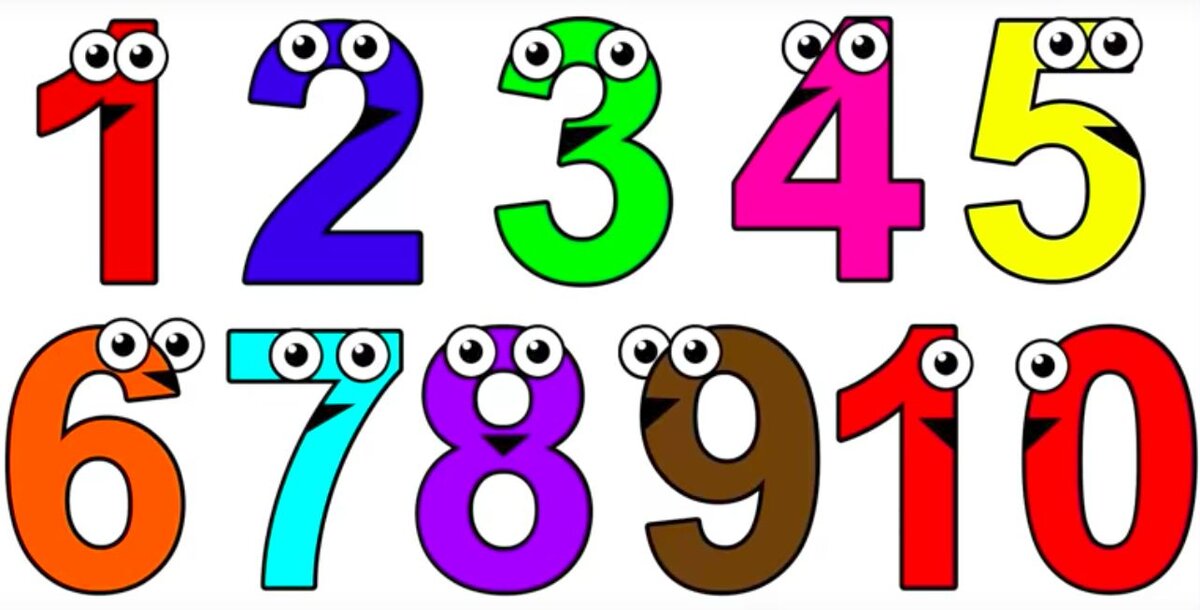 5-класс
Мугалим: Рыскелдиева А.З.
Сандардын катарына сан атоочтордун маанисине карай аталышын жазып чык.
Сандардын катарына сан атоочтордун маанисине карай аталышын жазып чык.
Бул сүрөткө сандардын кандай байланышы бар? Оюңду айт.
«Сан атоочтор аянтта» . Эмнени байкадың? Сан атоочторду колдонуп, айтып бер.